Evaluando el profesionalismo
M Brownell Anderson, M.Ed
Vice President, International Programs
National Board Of Medical Examiners
Philadelphia, PA, USA

Angel Centeno, M.D.
Academic Dean
Austral University / Argentina


AMFEMS – June 2016
Guía de la sesión
Profesionalismo, definición
Describir qué aspectos o dominios  deben considerase para evaluar el profesionalismo
Contexto e instrumentos de evaluación
Hacer una lista de los métodos que se pueden usar para medir el profesionalismo
Identificar las fortalezas y debilidades de usar el feedback de fuentes múltiples (feedback multisource, MSF) para evaluar el profesionalismo
Copyright© 2013 by the National Board of Medical Examiners® (NBME®). All rights reserved.
Elementos del profesionalismo
Cuidado
Compasión
Responsabilidad
Confianza
Integridad
Confidencialidad
Servicio
Autonomía
Auto regulación
Excelencia
Respeto
Mantenimiento de la
 competencia
Copyright© 2013 by the National Board of Medical Examiners® (NBME®). All rights reserved.
[Speaker Notes: Professional: when your worst is good enough!]
Definición del profesionalismo médico
Tres palabras que definan el profesionalismo
Ejemplos de definiciones de profesionalismo en la bibliografía
ABIM y Federación Europea de Medicina Interna
Proyecto sobre Objetivos de las Escuelas de Medicina (Medical School Objectives Project MSOP  (USA) 
CanMEDS (Canada)
ACGME (Consejo de Acreditación de Graduados de Medicina)
Buenas prácticas médicas (UK)
Copyright© 2013 by the National Board of Medical Examiners® (NBME®). All rights reserved.
Definición de Profesionalismo
El profesionalismo es el contrato social entre la profesión y la sociedad
(Cruess, et al.)
Son las expectativas que tiene la sociedad hacia la medicina (el que cura)
Son las expectativas que tiene la medicina hacia la sociedad (el que se auto-regula)
Atributos: Curador+ Profesional

(Cruess 2008, 2010)
Copyright© 2013 by the National Board of Medical Examiners® (NBME®). All rights reserved.
Definiciones de Profesionalismo
Confiabilidad y responsabilidad, honestidad e integridad, madurez, respeto por los demás, crítica, altruismo, habilidades interpersonales, y cuidado, O
Confiabilidad y responsabilidad, honestía e integridad, madurez, crítica y cuidado; incluyendo habilidades de comunicación y respeto por los pacientes, O
Responsabilidad profesional, mejora y adaptabilidad, relación con los pacientes y sus familias, y con miembros del equipo de salud O
Altruismo: respeto por otras persona, cualidades humanísticas excepcionales, honor, integridad, estándares morales y éticos, rendición de cuentas; excelencia y cumplmiento del deber O…
Arnold L. 2002
Copyright© 2013 by the National Board of Medical Examiners® (NBME®). All rights reserved.
Una definición de profesionalismo
PROFESIONALISMO
RENDICIÓN DE CUENTAS
HUMANISMO
ALTRUISMO
EXCELENCIA
Comprensión ética y legal
Habilidades de comunicación
Competencias clínicas (conocimiento de la Medicina)
Stern, et al. “Measuring Medical Professionalism”
Copyright© 2013 by the National Board of Medical Examiners® (NBME®). All rights reserved.
Diferencias culturales?
El Charter Médico de ABIM (Board Americano de Medicina Interna)
Desarrollados por educadores médicos occidentales, y avalados por 90 organizaciones profesionales de todo el mundo
¿Este documento  es representativo de  las tradiciones y la cultura médica en su institución?
Copyright© 2013 by the National Board of Medical Examiners® (NBME®). All rights reserved.
EJERCICIO
Escriba una definición de profesionalismo
Copyright© 2013 by the National Board of Medical Examiners® (NBME®). All rights reserved.
La pirámide de Miller
Hace
Muestra
Sabe cómo
Sabe
Copyright© 2013 by the National Board of Medical Examiners® (NBME®). All rights reserved.
Dominios de evaluación
Sabe
Opciones múltiples, ensayos
Escalas de dominios específicos 
Sabe cómo
Escritura reflexiva, test de definición de temas (razonamiento moral), entrevista de juicios reflexivos
Muestra
ECOE, mini entrevista múltiple, portfolio
Hace
MSF, P-MEX, reporte de incidente crítico
Copyright© 2013 by the National Board of Medical Examiners® (NBME®). All rights reserved.
Desafíos para evaluar el profesionalismo
Hay diferentes definiciones
El rol del contexto vs el individuo
Diferentes concepciones de las causas del comportamiento no profesional (error vs olvido)
Diferente priorización de los dominios
Diferente umbrales para el comportamiento no profesional
Fácil de evaluar vs importante de evaluar
Miller “muestra” vs “hace”
Copyright© 2013 by the National Board of Medical Examiners® (NBME®). All rights reserved.
Características de la evaluación eficaz del profesionalismo
Debe hacerse en un contexto lo más real posible
La situación debe incluir un conflicto
Los individuos evaluados deberán ser incluídos en el diseño de la evaluación además de la implementación
Simetría
Stern 2005
Copyright© 2013 by the National Board of Medical Examiners® (NBME®). All rights reserved.
[Speaker Notes: Stern DT. Measuring Medical Professionalism. Oxford University Press, USA, 2005]
¿En qué contexto se evalúa el comportamiento?
Multisource Feedback
Presentación de casos
USMLE
Step 2 CS
Naturalistico
In vivo
Estructurado
Estandardizado
Reflexivo Narrativo
(ej.portfolio educativo)
OSCE
Reporte de incidente crítico
Hay grados variables de flexibilidad/ control para:
el estímulo
la medición
Copyright© 2013 by the National Board of Medical Examiners® (NBME®). All rights reserved.
Mini CEX
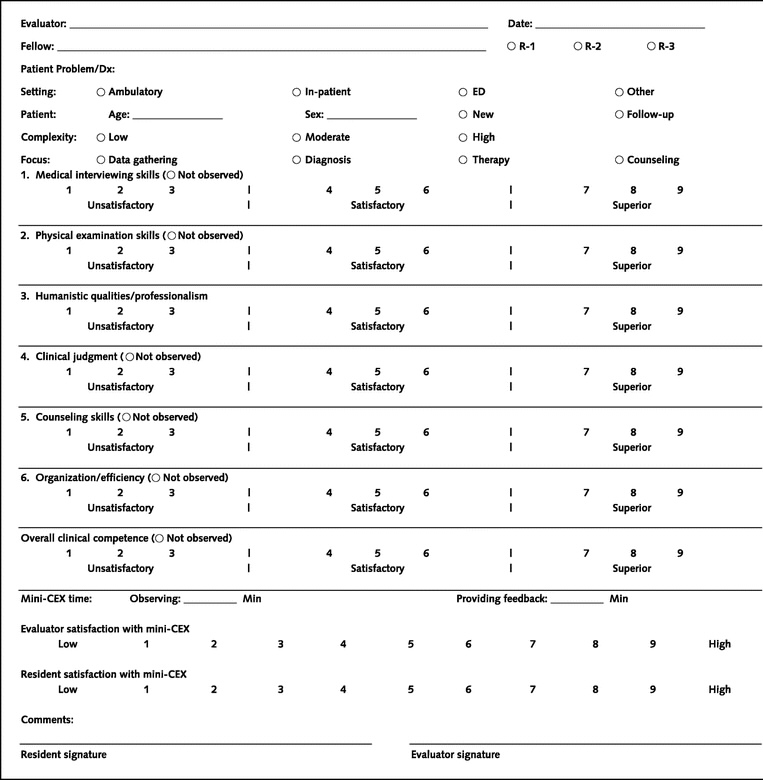 15-20 minutos por encuentro
Escenarios clínicos variados
Hay evidencias de mejoría de las competencias con el tiempo
Copyright© 2013 by the National Board of Medical Examiners® (NBME®). All rights reserved.
[Speaker Notes: Norcini JJ. Blank LL. Duffy FD. Fortna GS. The mini-CEX: a method for assessing clinical skills. Ann Int Med. 2003;138:476-81.

Based on clinical evaluation exercise, or CEX, a 1-2 hour bedside oral examination where a faculty member evaluates the resident as he or she performs a complete history and physical examination on an inpatient and then reaches diagnostic and therapeutic conclusions.]
P-MEX
Tomó como modelo al Mini-CEX
lista de cotejos de 24 items; calificada de 1-4
un sólo encuentro clínico
Validada en estudiantes de McGill de 3o y 4o año
Análisis factorial
Habilidades de relación médico-paciente
Habilidades reflexivas
Manejo del tiempo
Habilidades de relación interpersonal
Copyright© 2013 by the National Board of Medical Examiners® (NBME®). All rights reserved.
P-MEX
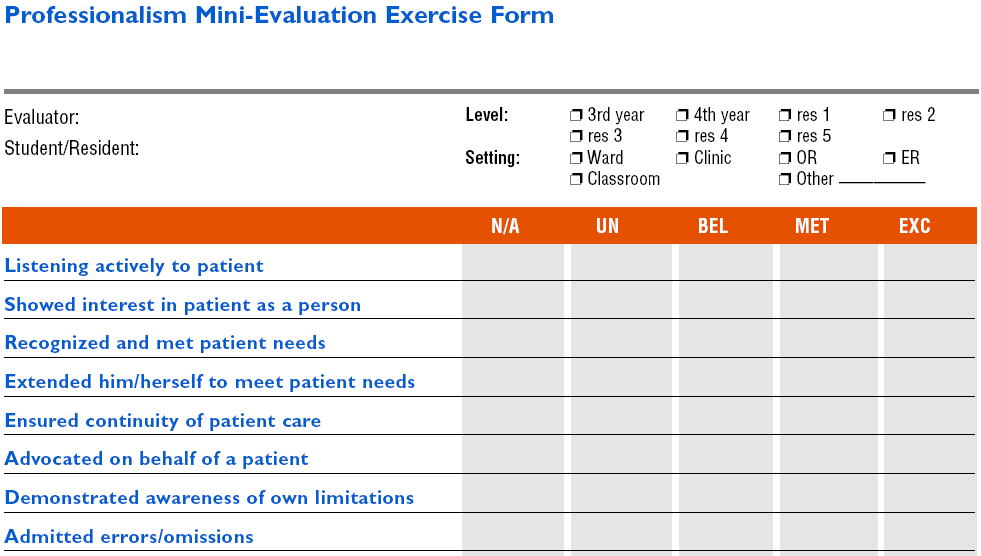 Ejercicio de evaluación (P-MEX)(Physicianship Mini-Evaluation Exercise)
Copyright© 2013 by the National Board of Medical Examiners® (NBME®). All rights reserved.
[Speaker Notes: Cruess R. McIlroy JH. Cruess S. Ginsburg S. Steinert Y. The Professionalism Mini-evaluation Exercise: a preliminary investigation. [Evaluation Studies. Journal Article. Research Support, Non-U.S. Gov't] Academic Medicine. 81(10 Suppl):S74-8, 2006 Oct.]
Ejercicio en pequeños grupos
Considere las siguientes preguntas:

¿Qué desafíos existen en su institución que impiden la evaluación del profesionalismo?

¿Qué estrategias le sirvieron para evaluar el profesionalismo (en estudiantes, residentes y/o docentes)?
Copyright© 2013 by the National Board of Medical Examiners® (NBME®). All rights reserved.
Discusión
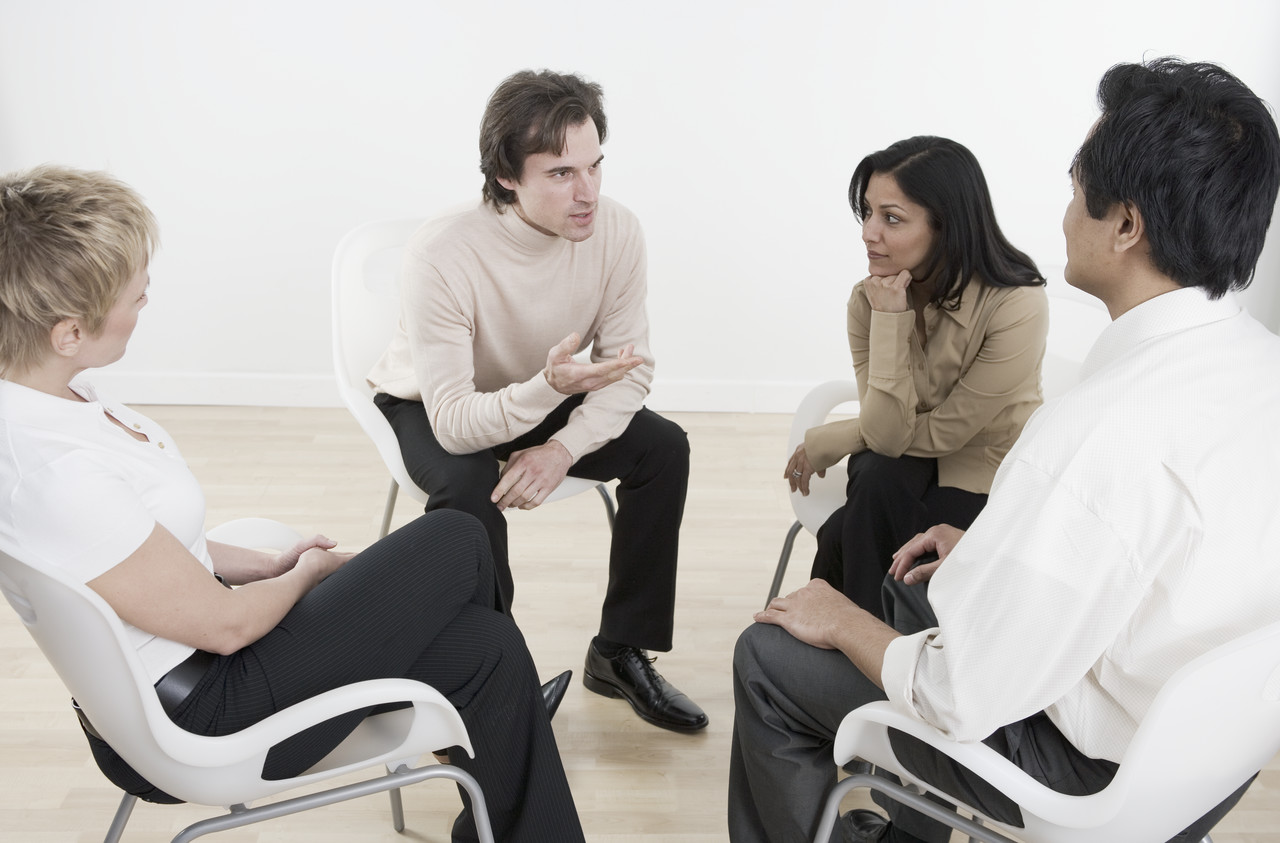 Beneficios del feedback de múltiples fuentes (MSF)
Puede dar información que documente la evaluación de otras competencias además del profesionalismo
Mejora las habilidades para la evaluación (es necesario el desarrollo docente)
Se focaliza en comportamientos observables
Incluye a muchas personas en el proceso de feedback
Comunica valores importantes
Desarrolla el ambiente de aprendizaje
Copyright© 2013 by the National Board of Medical Examiners® (NBME®). All rights reserved.
Evidencias del feedback de multiples fuentes (MSF)
MSF se hizo con residentes de pediatría por parte de  enfermeras y padres
Experimento:
Intervención: autoevaluación, feedback de las evaluaciones  previas, coaching individualizado, feedback estándar
Grupo control: recibieron sólo feedback estándar
Las calificaciones de los padres se incrementaron para ambos grupos, más para MSF, pero las diferencias no fueron significativas
Las calificaciones de las enfermeras aumentaron para el grupo MSF, y disminuyeron para el grupo control
la diferencia entre grupos FUE SIGNIFICATIVA
Brinkman et al 2007
Copyright© 2013 by the National Board of Medical Examiners® (NBME®). All rights reserved.
Evidencias del feedback de multiples fuentes (MSF)
Docente
Residente
Residente
Docente
Docente
Residente
Docente
Residente /
Estudiante
Otro personal de salud
Otro personal  de salud
Enfermera
Enfermera
Adminis-trativo
Copyright© 2013 by the National Board of Medical Examiners® (NBME®). All rights reserved.
[Speaker Notes: In any given cycle of multisource feedback, an observee may be evaluated by several observers of various sources, or roles.  
 
In this example, we have a resident who is being evaluated by several individuals in different roles.  
 
In addition to these observers, he has several others that, while he is being evaluated, he is also evaluating.  So in this case, the resident is serving both as an observee and an observer.
 
As you can see, multisource feedback has the potential to deliver rich feedback to an observee, as his or her behavior is assessed from a variety of perspectives by those with whom he or she works on a regular basis.]
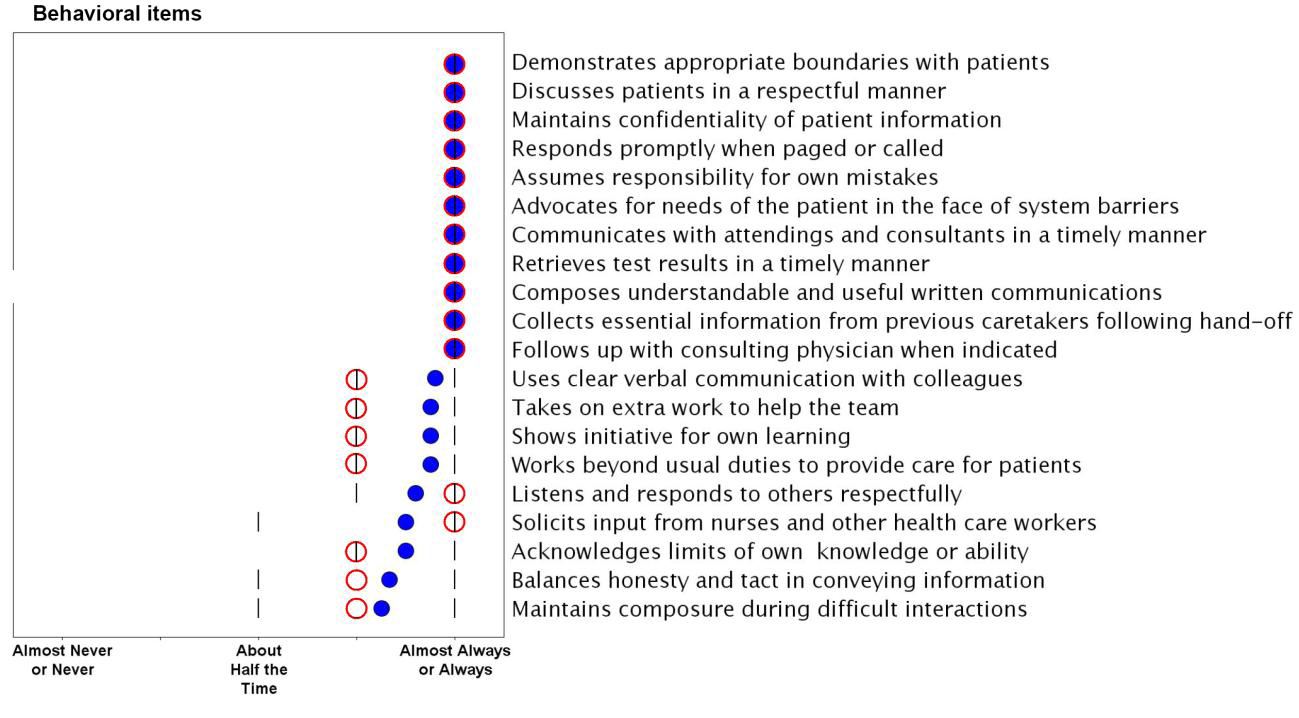 sample score report
Copyright© 2013 by the National Board of Medical Examiners® (NBME®). All rights reserved.
Cómo usar MSF?
Plan individualizado de mejora de la calidad
Identificar candidatos de “alto potencial” (p.ej. Futuros jefes de residentes)
Promoción o terminación
Sumativa/ de mucha trascendencia
Formativo/ sólo para desarrollo
Decisiones de entrenamiento (E M Continua))
Evaluación del desempeño 3,4
Auto mejoría
Factores a considerar
2En general requiere participación de un supervisor (para dar feedback)
3La organización accede a los datos
Grado de impacto en la persona
Importancia para la organización
implicancias de los recursos
4Casi no hay desarrollo
Copyright© 2013 by the National Board of Medical Examiners® (NBME®). All rights reserved.
[Speaker Notes: Reasons APB should NOT be used for summative purposes (yet):
Need atmosphere of trust and acceptance.
Institution needs experience with using program accurately and effectively.
Psychometric properties of APB not yet known (ergo reason for pilot).
Risk that ratings will be inaccurate if roll-out results in high(er)-stakes decisions, i.e., raters will be reluctant to cite deficiencies of observees.]
Teniendo en cuenta la cultura
Ubicua – no es sólo un tema en diferentes países
Puede ser diferente entre vecinos
Tipo de información generada
MSF produce información objetiva , y relacionada con el trabajo
Intencional, pero depende de diferentes factores
La información se valora de manera diferente: puede verse junto con la de género, religión o historia familiar
Copyright© 2013 by the National Board of Medical Examiners® (NBME®). All rights reserved.
Feedback de múltiples fuentes (MSF)
Liderazgo
Aceptación
Factibilidad
Adecuación a la institución
Suficiente asignación de tiempo
Apoyo administrativo
Uso sin riesgos
Focalizado
Copyright© 2013 by the National Board of Medical Examiners® (NBME®). All rights reserved.
[Speaker Notes: Leadership: A faculty member is committed to championing the MSF program.  The individual has the influence/authority to organize an implementation team, orient participants, communicate the value of MSF and expectations of participants, and serve as the program’s primary contact with the NBME.
Buy-In: The culture of the program/institution is supportive of formative feedback.  Leadership, faculty, trainees, and other health professionals of the program/institution feel that taking the time to provide feedback in a systematic way is important.
Feasibility: The participant pool is sizable enough to provide useful feedback without overburdening individuals.  Raters have enough interaction with those assessed to provide meaningful ratings.
Fit: The MSF assessment complements assessment practices already in place at the program/institution. Consideration has been given to balancing assessment needs and the burden on respondents.
Adequate Time Allotted: Adequate time is available for all participants to be oriented to and trained in MSF processes. Raters have adequate time for thoughtful completion of surveys. Feedback recipients and feedback facilitators have adequate time for feedback review and goal setting.
Administrative Support: An individual is available to tend to technical aspects of MSF administration, such as loading users into MSF system, creating survey assignments, and monitoring survey completion.
Use: Safeguards are implemented to ensure program integrity and help create an environment of trust around the MSF process.  These include widespread agreement about the intent of using MSF and vigilance for misuse of derived information.
Improvement: It is accepted that experience with all aspects of MSF is necessary to customize it to fit local culture.  Therefore, iterative improvements will be made over time.]
Consideraciones respecto del examen
Interpretación de la Validez
Copyright© 2013 by the National Board of Medical Examiners® (NBME®). All rights reserved.
Porqué es importante la validez?
La diferencia entre una evaluación que tenga en cuenta al estudiante …
…y la que surja del azar
Copyright© 2013 by the National Board of Medical Examiners® (NBME®). All rights reserved.
Interpretación
Deben existir evidencias que apoyen las  consecuencias de nuestras evaluaciones, p.ej, decisiones de graduación
Como mínimo, el proceso de identificación del valor de corte debe ser defendible
Ejemplo: quienes tengan una nota por encima del valor de corte deben poder desempeñarse con eficacia en la realidad, y quienes estén por debajo no deben poder
Copyright© 2013 by the National Board of Medical Examiners® (NBME®). All rights reserved.
Resumen
“Profesionalismo” puede significar distintas cosas para distintas personas
Los métodos de evaluación estarán determinados por la que consideremos profesionalismo y por los objetivos educacionales
El valor final será el resultado del esfuerzo que pongamos en lograrlo
El feedback múltiple puede requerir mucho de los participantes –y dar mucho en retorno- cuando se evalúa el profesionalismo y otras competencias
Copyright© 2013 by the National Board of Medical Examiners® (NBME®). All rights reserved.